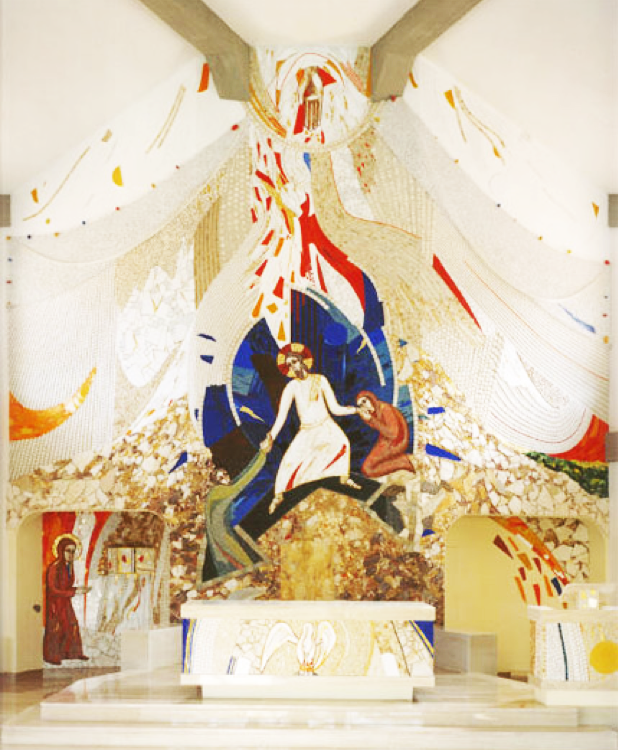 Liturgia alla Sorgente
La Porta
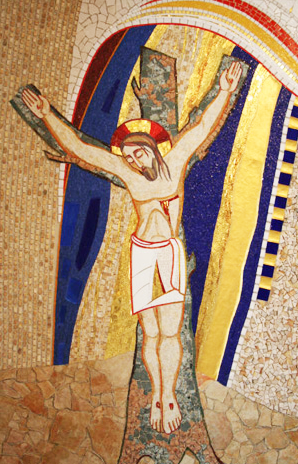 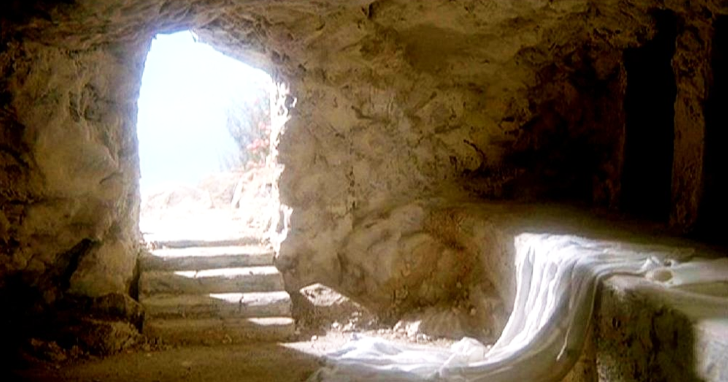 Il Tempo
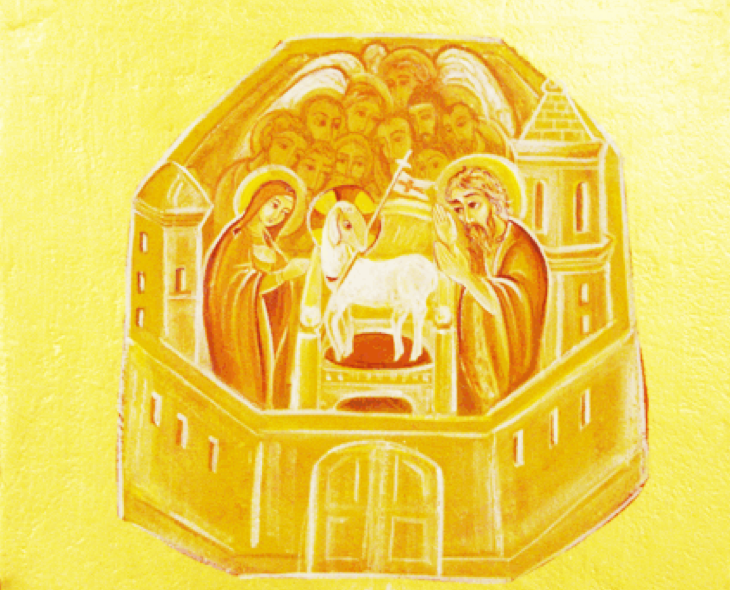 Ringraziamo con gioia il Padre che ci ha messi in grado di partecipare alla sorte dei santi nella luce 
(Col 1, 12).
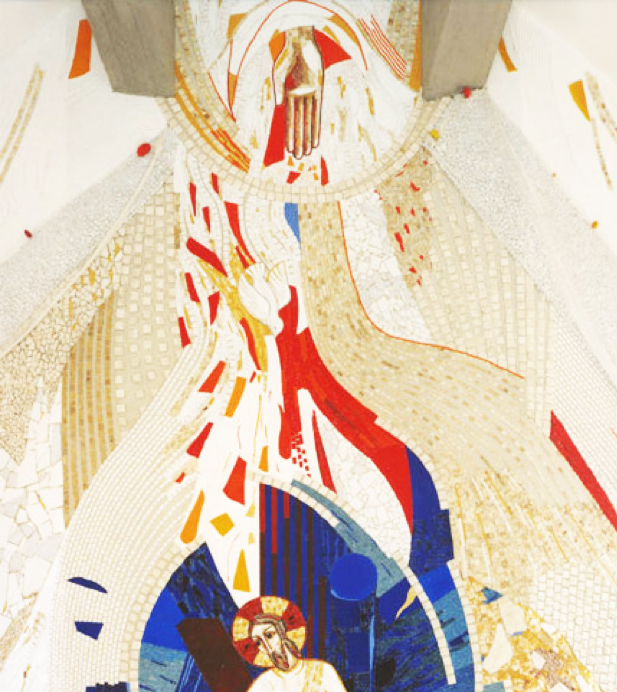 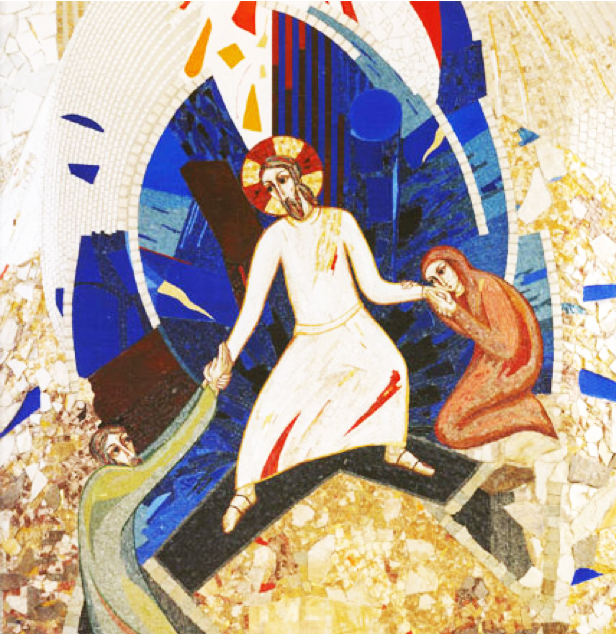 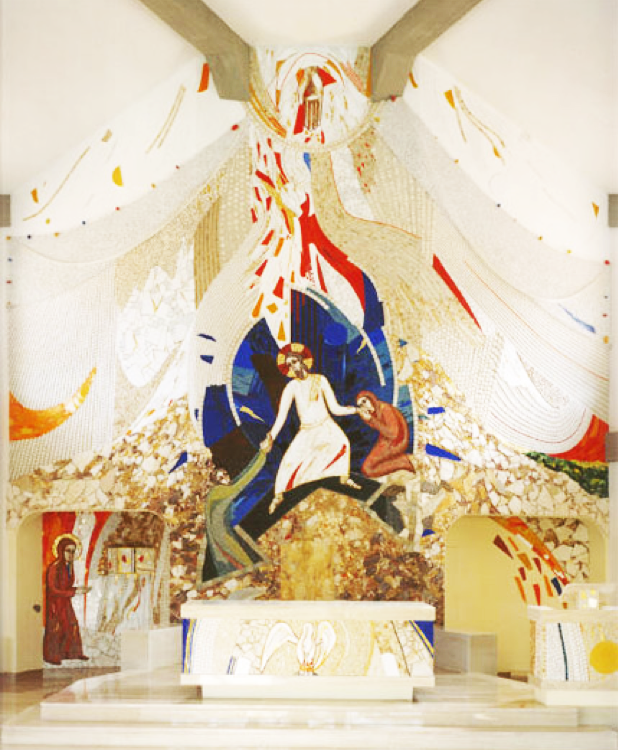 E’ lui infatti che ci ha liberati dal potere delle tenebre e ci ha trasferiti nel regno del suo Figlio diletto 
(Col 1,13)…
…per opera del quale abbiamo la redenzione, la remissione dei peccati (Col 1,14).
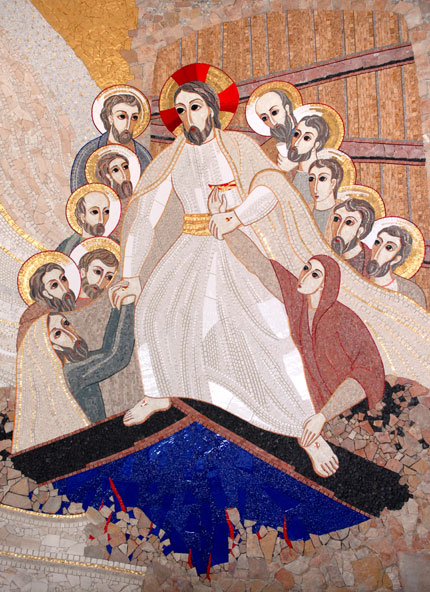 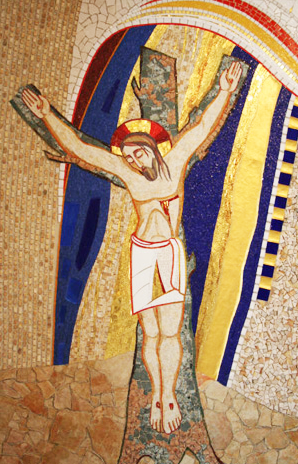 Nulla può oltrepassare, superare la Morte di croce. La Croce sta piantata nel mondo e l’Atto del Cristo rimane la fine delle cose, rimane l’ultimo atto della storia.
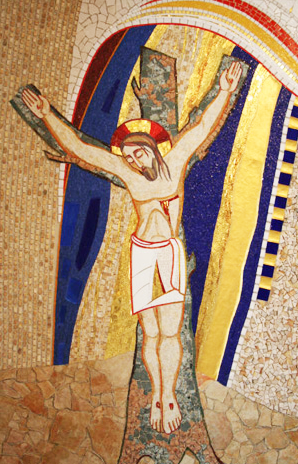 Infatti egli morì, e morì per il peccato una volta per tutte; ora invece vive, e vive per Dio. Così anche voi consideratevi morti al peccato, ma viventi per Dio, in Cristo Gesù 
(Rm 6, 10-11).
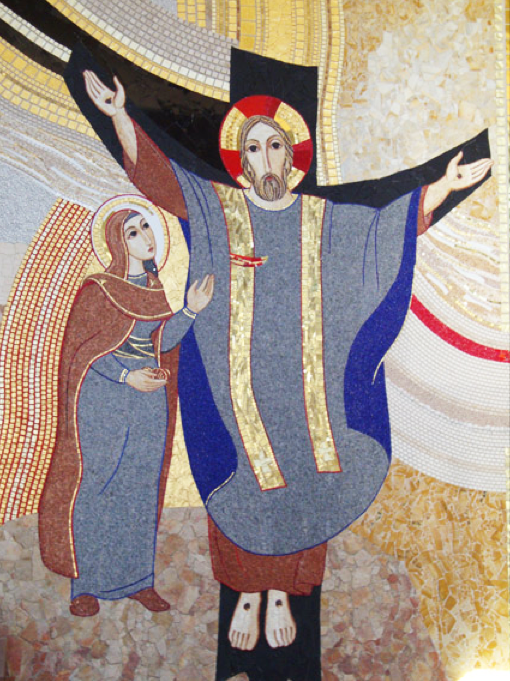 Sta agli uomini che vivono nel tempo di raggiungere questo traguardo, vivere in questa consumazione di tutti i disegni di Dio. 
 Barsotti
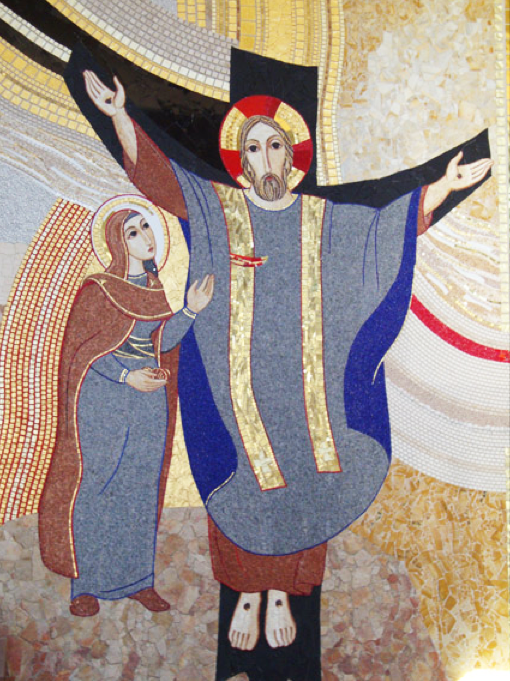 La realtà vera, definitiva di tutta quanta la creazione rimane il Cristo che abbraccia e unisce a sé tutta quanta la creazione come suo <<pleroma>> per donare a tutto la sua vita. Barsotti
La Veglia Pasquale
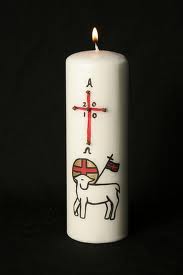 Il Cristo ieri e oggi: 
Principio e Fine, Alfa e Omega. 
A lui appartengono 
il tempo e i secoli. 
A lui la gloria e il potere 
per tutti i secoli in eterno. Amen.
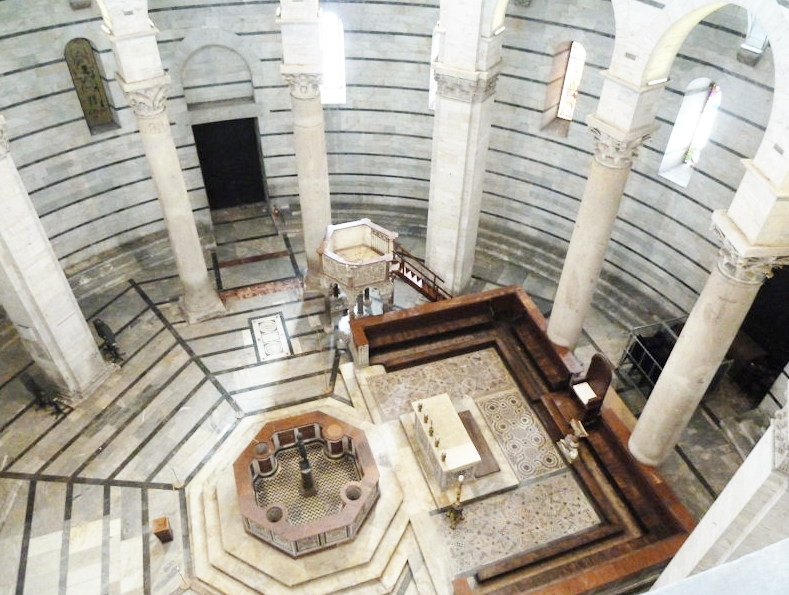 “L’uomo è redento: la sua redenzione non avverrà domani, ma avviene nell’atto di una fede che lo inserisce nel Cristo”.
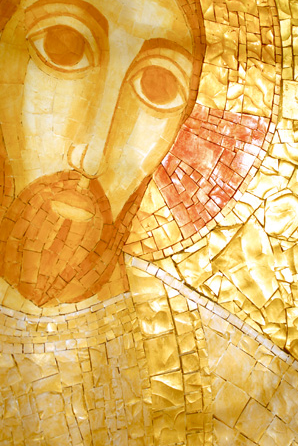 Solo nella misura in cui non ho fede, o in cui la mia fede è povera, il paradiso è <<aldilà>>. 
In verità non c’è nulla al di là 
del Mistero del Cristo… 
Barsotti
… il disegno di ricapitolare in Cristo tutte le cose, quelle del cielo come quelle della terra (Ef 1,10).
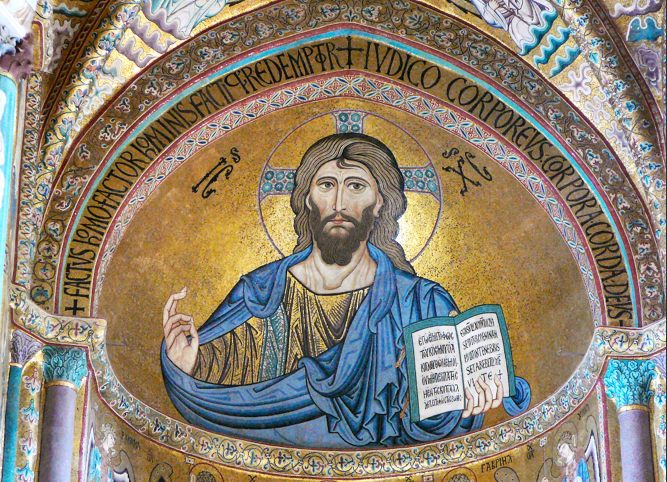 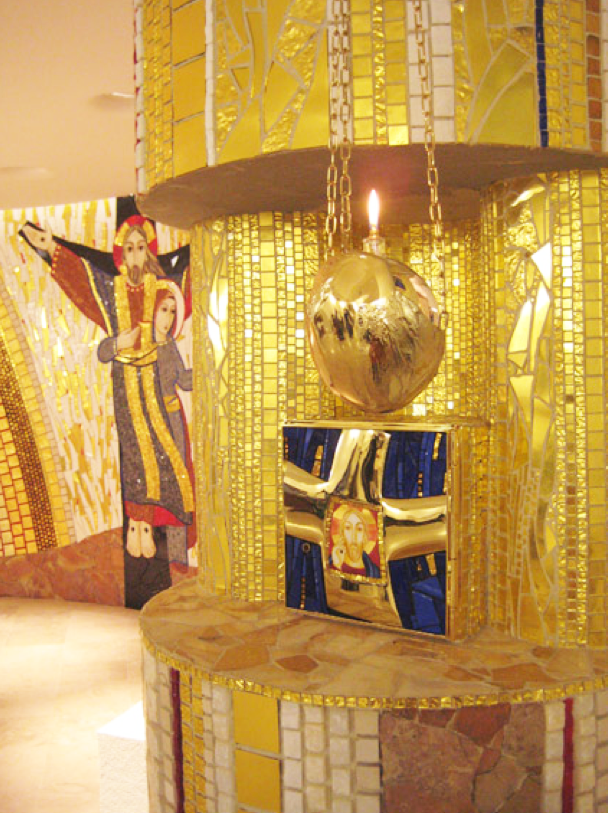 L’eternità non è al di là del tempo; se per me fosse al di là del tempo, io non sarei cristiano. 
L’ebraismo attende l’adempimento, 
il cristiano lo attesta.  
Barsotti
«Il tempo è compiuto e il regno di Dio è vicino; convertitevi e credete nel Vangelo» (Mc 1,15).
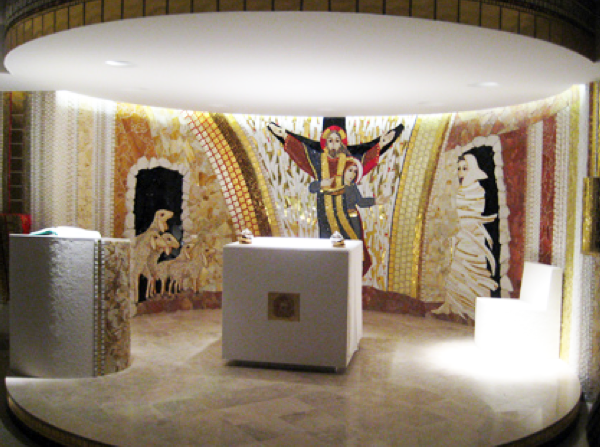 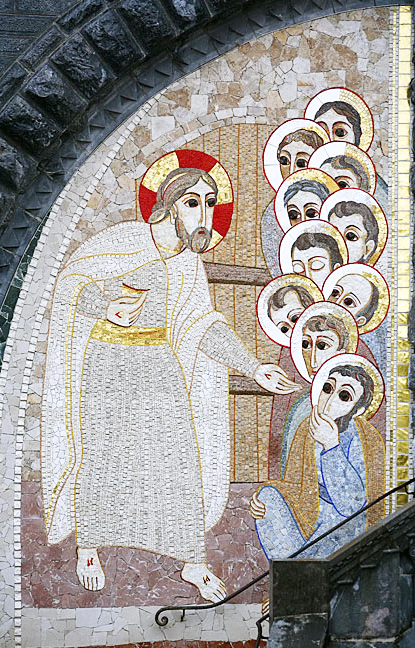 Dopo aver preso l'aceto, 
Gesù disse: 
«È compiuto!». E, chinato il capo, 
consegnò lo spirito 
(Gv 29,30).
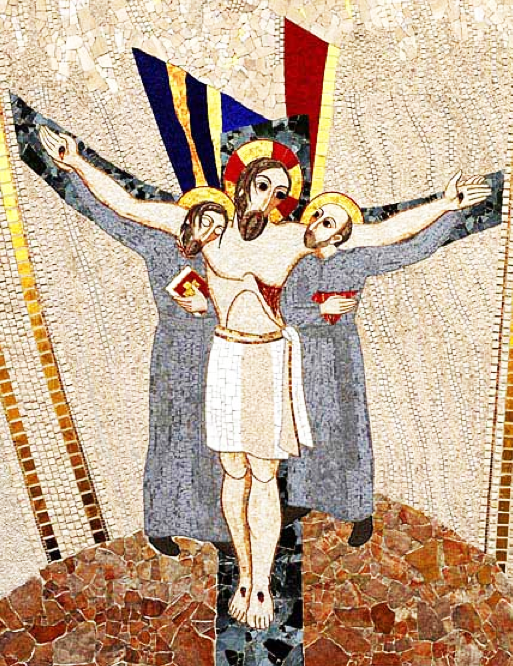 «In verità io ti dico: 
oggi con me sarai nel paradiso» 
(Lc 23,43).
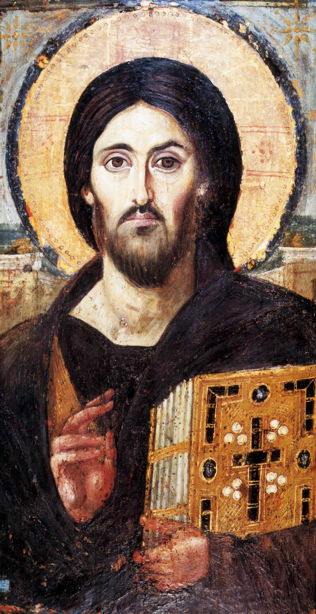 Il Cristo è veramente Dio fatto uomo. L’escatologia è contemporanea al processo del tempo, in ogni istante il cristiano vive la fine… (Barsotti)
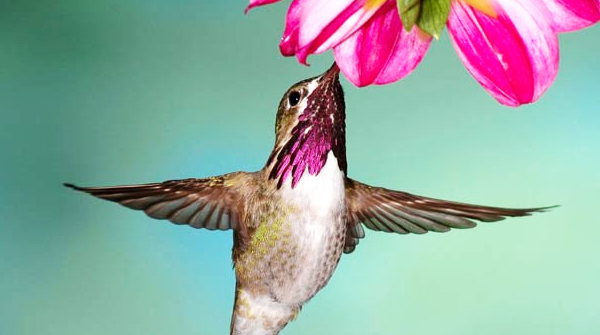 Guardate gli uccelli del cielo: non séminano e non mietono, né raccolgono nei granai; eppure il Padre vostro celeste li nutre. Non valete forse più di loro? (Mt 6,26).
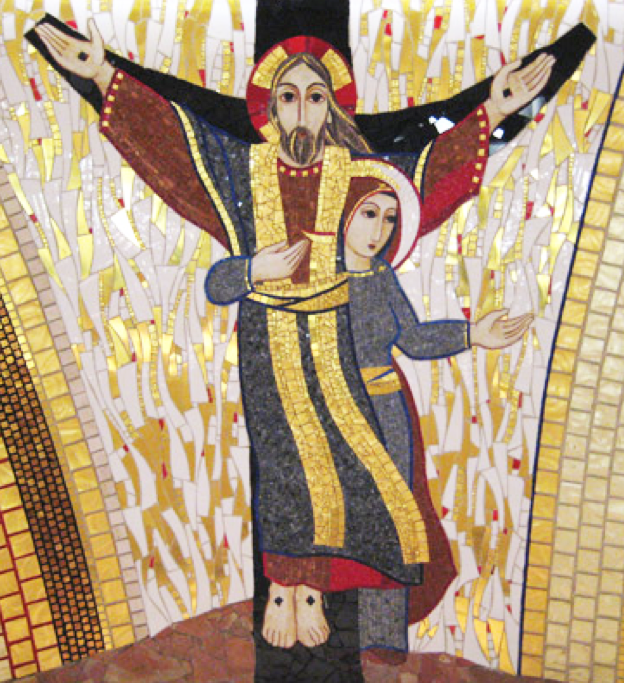 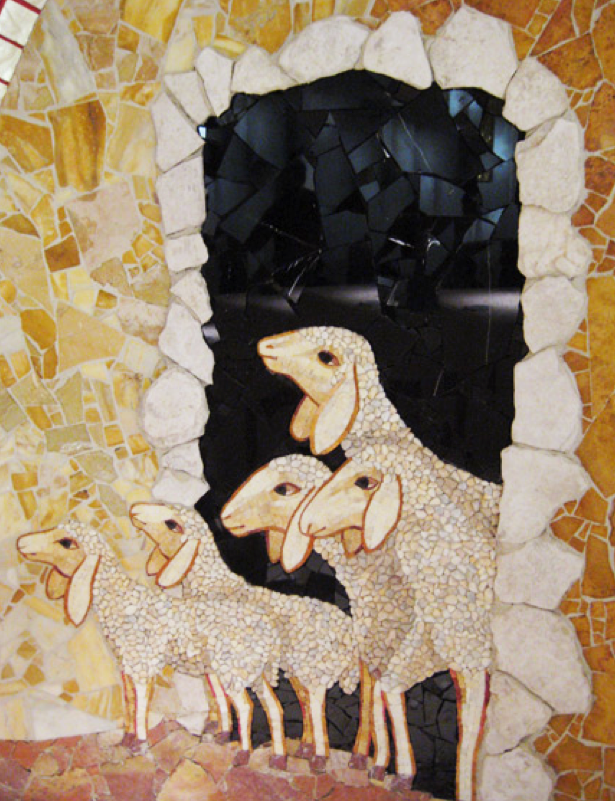 …il Padre vostro sa che ne avete bisogno. Cercate piuttosto il suo regno, e queste cose vi saranno date in aggiunta. Non temere, piccolo gregge, perché al Padre vostro è piaciuto dare a voi il Regno (Lc, 12, 30-32).
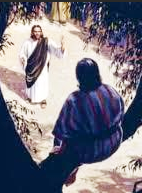 Quando giunse sul luogo, Gesù alzò lo sguardo e gli disse: «Zaccheo, scendi subito, perché oggi devo fermarmi a casa tua» (Lc 19,5).
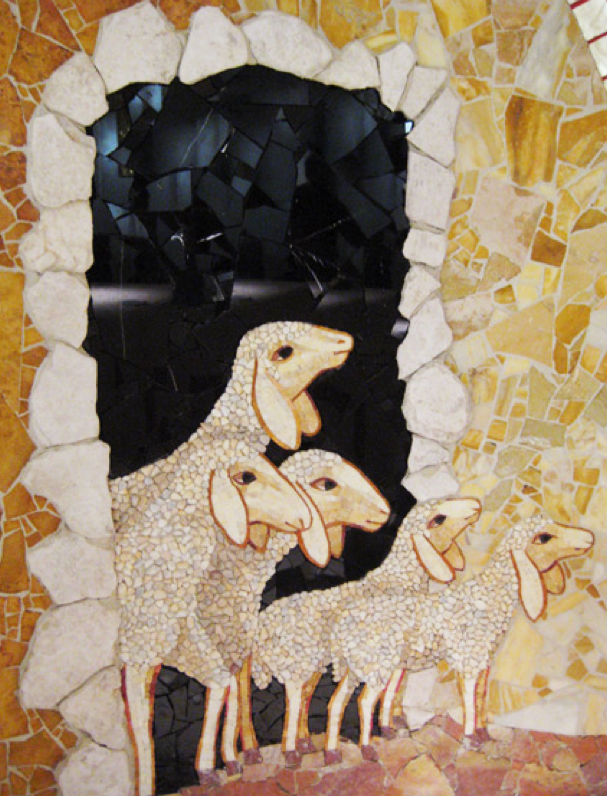 È lui il nostro Dio e noi il popolo del suo pascolo,
il gregge che egli conduce.
Ascoltate oggi la sua voce: «Non indurite il cuore…
(Sal 95, 7-8).
Se il Signore non costruisce la casa, invano si affaticano i costruttori…
Invano vi alzate di buon mattino e tardi andate a riposare... (Salmo 127)
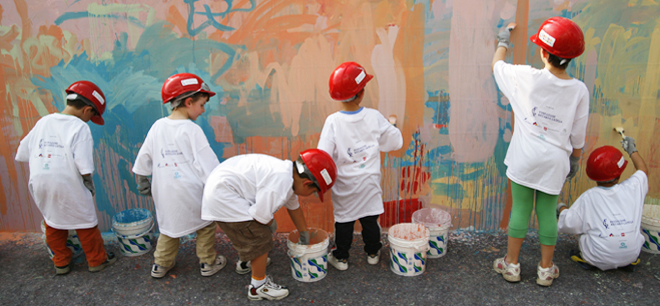 Io sono la vite, voi i tralci. 
Chi rimane in me, e io in lui, porta molto frutto, perché senza di me non potete far nulla (Gv, 15,5).
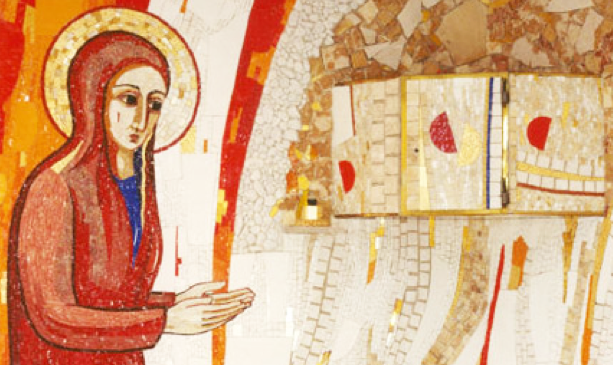 Chi mangia la mia carne e beve il mio sangue ha la vita eterna e io lo risusciterò nell'ultimo giorno (Gv 6,54).
Prefazio
Cristo sacerdote e re dell'universo.
 
E’ veramente cosa buona e giusta,
nostro dovere e fonte di salvezza,
rendere grazie sempre e in ogni luogo
a te, Signore, Padre santo, Dio onnipotente ed eterno.

Tu con olio di esultanza 
hai consacrato Sacerdote eterno
e Re dell’universo il tuo unico Figlio, 
Gesù Cristo nostro Signore.
Egli, sacrificando se stesso
immacolata vittima di pace sull’altare della Croce, 
operò il mistero dell’umana redenzione; 
assoggettate al suo potere tutte le creature, 
offrì alla tua maestà infinita il regno eterno e universale:
regno di verità e di vita, regno di santità e di grazia, 
regno di giustizia, di amore e di pace.

E noi, uniti agli Angeli e agli Arcangeli, 
ai Troni e alle Dominazioni e alla moltitudine dei Cori celesti,
cantiamo con voce incessante l’inno della tua gloria:
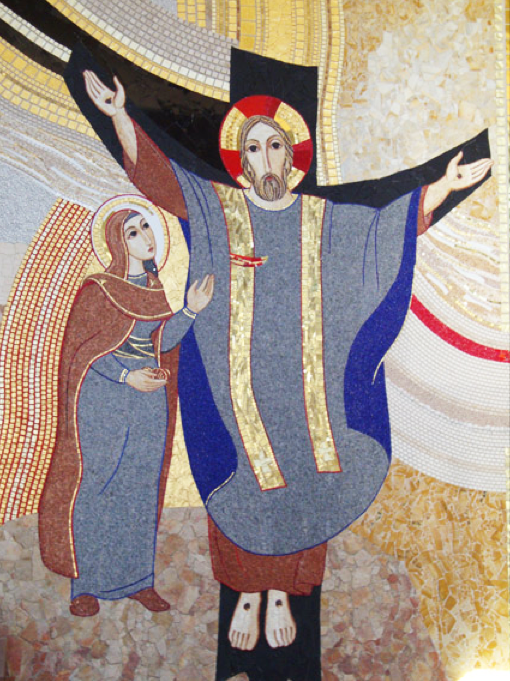 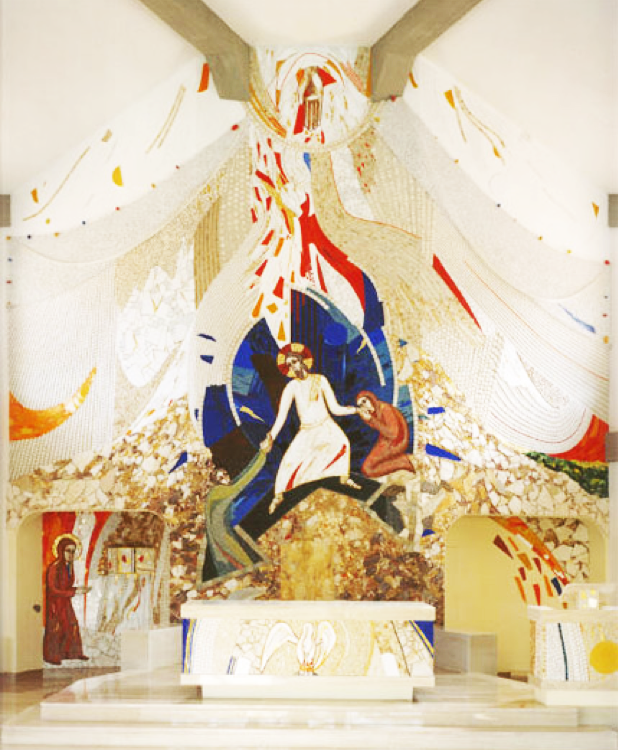 Liturgia alla Sorgente